Τα αποτελέσματα των διεθνών μετακινήσεων εργατικού δυναμικού
Θεωρία και σύγχρονες εξελίξεις
.
Εισαγωγή: Μετανάστευση στο Νέο Κόσμο
Ανάμεσα στο 1870 και στο 1913 περίπου 30 εκατομμύρια Ευρωπαίοι άφησαν τα σπίτια τους στον «Παλιό Κόσμο» προκειμένου να μεταναστεύσουν στο «Νέο Κόσμο» της Βόρειας και Νότιας Αμερικής και της Αυστραλίας. Ο πληθυσμός της Αργεντινής αυξήθηκε κατά 60% λόγω της μετανάστευσης και η Αυστραλία και ο Καναδάς απέκτησαν 30% περισσότερους κατοίκους. Ο πληθυσμός των Ηνωμένων  Πολιτειών αυξήθηκε κατά 17% ως αποτέλεσμα της μετανάστευσης (και απορρόφησε τον μεγαλύτερο αριθμό μεταναστών, άνω των 15 εκατομμυρίων). Οι μετανάστες άφησαν τον «Παλιό Κόσμο» αναζητώντας ευκαιρίες που υπήρχαν στον καινούργιο και πιο σημαντικό, λόγω των υψηλότερων πραγματικών μισθών. Στο σχήμα 1 βλέπουμε ένα δείκτη των μέσων πραγματικών μισθών στις ευρωπαϊκές χώρες και στο «Νέο Κόσμο» (έναν μέσο των Ηνωμένων Πολιτειών, του Καναδά και της Αυστραλίας).
Σχήμα  1 
                         Οι μισθοί στην Ευρώπη και στο «Νέο Κόσμο»
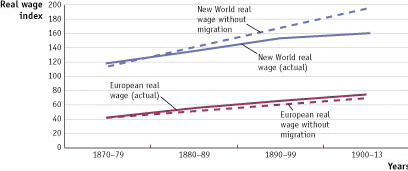 Το 1870 οι πραγματικοί μισθοί ήταν περίπου 3 φορές υψηλότεροι στο «Νέο Κόσμο» απ’ ότι στην Ευρώπη - 120 σε σύγκριση με 40. Οι πραγματικοί μισθοί και στις δυο περιοχές αυξήθηκαν διαχρονικά όσο το κεφάλαιο συσσωρευόταν και αυξανόταν το οριακό προϊόν της εργασίας. Λόγω όμως της μεγάλης κλίμακας μετανάστευσης προς το «Νέο Κόσμο» οι μισθοί εκεί αυξήθηκαν βραδύτερα. Το 1913, λίγο πριν το ξέσπασμα του Α’ Παγκοσμίου Πολέμου ο δείκτης μισθών στο «Νέο Κόσμο» ήταν στο 160, οπότε οι πραγματικοί μισθοί είχαν αυξηθεί κατά (160-120)/ 120= 33% μέσα σε 43 χρόνια. Στην Ευρώπη όμως ο δείκτης είχε φτάσει το 75 το 1913, μια αύξηση (75 – 40)/ 40= 88% σε διάστημα 43 ετών. Το 1870 οι πραγματικοί μισθοί στο «Νέο Κόσμο» ήταν τρεις φορές μεγαλύτεροι απ’ αυτούς της Ευρώπης, αλλά το 1913 η διαφορά αυτή είχε μειωθεί σημαντικά και οι μισθοί στο «Νέο Κόσμο» ήταν μόνο διπλάσιοι σε σχέση μ’ αυτούς της Ευρώπης. Η μεγάλης κλίμακας μετανάστευση λοιπόν οδήγησε σε μια σύγκλιση των μισθών ανάμεσα στις ηπείρους. Στο σχήμα 1 βλέπουμε επίσης εκτιμήσεις του ποιοι θα ήταν οι πραγματικοί μισθοί αν η μετανάστευση δεν είχε συμβεί.
Οι εκτιμήσεις αυτές προκύπτουν με βάση το πόσο θα είχε αυξηθεί το οριακό προϊόν της εργασίας με συσσώρευση κεφαλαίου,, αλλά χωρίς μετανάστευση. Συγκρίνοντας τους πραγματικούς μισθούς με τις εκτιμήσεις χωρίς μετανάστευση βλέπουμε ότι η αύξηση των μισθών στο «Νέο Κόσμο» καθυστέρησε λόγω της μετανάστευσης (της άφιξης εργατών) ενώ οι μισθοί στην Ευρώπη αυξήθηκαν ελαφρά γρηγορότερα λόγω της αποχώρησης των μεταναστών. Μεγάλης κλίμακας μετανάστευση από την Ευρώπη στο «Νέο Κόσμο» στην Αμερική και την Αυστραλία προκάλεσε κλείσιμο της ψαλίδας των μισθών ανάμεσα στις δυο περιοχές. Το 1870 οι μισθοί στο «Νέο Κόσμο» ήταν περίπου τρεις φορές μεγαλύτεροι από αυτούς στην Ευρώπη ενώ το 1910 ήταν περίπου διπλάσιοι. Η μετανάστευση επίσης επιβράδυνε την αύξηση των μισθών στο «Νέο Κόσμο» σε σχέση με το επίπεδο το οποίο θα ήταν χωρίς τη μετανάστευση και επέτρεψαν πιο γρήγορη αύξηση των μισθών στην Ευρώπη.
Υπολογίζεται ότι υπάρχουν περίπου 12 εκατομμύρια παράνομοι μετανάστες στις Η.Π.Α. πολλοί από τους οποίους προέρχονται από το Μεξικό. Η επανάκτηση του ελέγχου στα σύνορα των ΗΠΑ είναι ένας βασικός στόχος της μεταναστευτικής πολιτικής, αλλά η επικέντρωση μόνο σε αυτό το στόχο παραβλέπει το γεγονός ότι η πλειοψηφία των μεταναστών είναι νόμιμη. Για παράδειγμα, στους εργάτες γης επιτρέπεται να εισέλθουν στις Η.Π.Α. κάτω από ειδικά προγράμματα βίζας προκειμένου να εξασφαλίζονται φθηνοί εργάτες για την αγροτική συγκομιδή. Πιο πρόσφατα εφαρμόστηκαν ειδικά προγράμματα για τους μηχανικούς, τους επιστήμονες κι άλλους ειδικευμένους εργαζόμενους που χρειάζονταν στους κλάδους υψηλής τεχνολογίας , στους οποίους και δόθηκαν βίζες τύπου Η- 1Β. Αυτό το πρόγραμμα δημιουργήθηκε στη διάρκεια της προεδρίας Κλίντον και συνεχίζεται  και σήμερα. Ο συνδυασμός νόμιμων και παράνομων μεταναστών στις Η.Π.Α.δημιουργεί  μια τάση σχήματος U ανάμεσα στον αριθμό των μεταναστών και το μορφωτικό τους επίπεδο, όπως φαίνεται στο σχήμα 2.
Ανάμεσα στους εργάτες αυτούς στις Η.Π.Α. με μόνο 0- 8 χρόνια εκπαίδευσης άνω του  70% γεννήθηκαν στο εξωτερικό και γι’ αυτούς με 8-11 έτη εκπαίδευσης άνω του 20% γεννήθηκαν σε κάποια ξένη χώρα. Αυτές οι δυο μεγάλες κατηγορίες αυτών οι οποίοι δεν τελείωσαν το γυμνάσιο περιλαμβάνουν παράνομους μετανάστες και τραβούν πολύ προσοχή στην αντιπαράθεση που γίνεται στις ΗΠΑ σε σχέση με τη μετανάστευση παρά το ότι αποτελούν μόλις το 10% των εργατών στις ΗΠΑ. 
Στην άλλη άκρη του φάσματος 10% των εργαζομένων στις ΗΠΑ έχουν πτυχίο Master ή διδακτορικό και σ’ αυτές τις κατηγορίες αυτοί οι οποίοι γεννήθηκαν στο εξωτερικό αντιπροσωπεύουν το 16% και σχεδόν το 30% σε σχέση με το εργατικό δυναμικό των ΗΠΑ. Στα μεσαία μορφωτικά επίπεδα που αποτελούνται από άτομα που τελείωσαν το γυμνάσιο και άτομα που έχουν βασικό πανεπιστημιακό πτυχία και αποτελούν το 80% του εργατικού δυναμικού των ΗΠΑ οι εργαζόμενοι που γεννήθηκαν στο εξωτερικό έχουν πολύ χαμηλότερο ποσοστό(10-15%)
Σχήμα 2
 Οι αμοιβές των μεταναστών στις ΗΠΑ ανά ηλικία και μορφωτικό επίπεδο
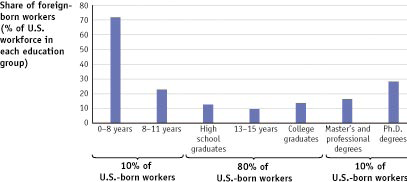 Το σχήμα 2 δείχνει ότι οι μετανάστες στις Ηνωμένες Πολιτείες ανταγωνίζονται κυρίως με εργάτες των χαμηλότερων και υψηλότερων μορφωτικών επιπέδων και πολύ λιγότερο με την πλειοψηφία των εργατών που γεννήθηκαν στις ΗΠΑ, οι οποίοι έχουν μέσο επίπεδο μόρφωσης. Το μάθημα το οποίο πρέπει να πάρουμε από το σχήμα 1 είναι ότι οι παράνομοι μετανάστες στις Ηνωμένες Πολιτείες ανταγωνίζονται κυρίως με τους εργάτες χαμηλότερης μόρφωσης και ότι οι νόμιμοι μετανάστες ανταγωνίζονται με τους εργάτες του υψηλότερου μορφωτικού επιπέδου.
Από το 1990 μέχρι το 2004 η εισροή μεταναστών οδήγησε σε μια πτώση των μισθών κατά 9% γι’ αυτούς που δεν τελείωσαν το γυμνάσιο και κατά 5% γι’ αυτούς που είχαν πτυχίο. Το αποτέλεσμα της εισροής μεταναστών όμως ήταν πολύ μικρότερο για την πλειοψηφία των αμερικάνων εργατών (αυτών με μέσο επίπεδο μόρφωσης): οι μισθοί των αποφοίτων των γυμνασίων μειώθηκαν κατά 2,4% ανάμεσα στο 1990 και στο 2004 ενώ οι μισθοί των ατόμων με λιγότερα των τεσσάρων ετών πανεπιστημιακής εκπαίδευσης μειώθηκαν κατά λιγότερο του 1%. Το αρνητικό αποτέλεσμα της μετανάστευσης στους μισθούς είναι λοιπόν αρκετά μικρό για τους περισσότερους εργαζόμενους και συχνά αντισταθμίζεται όταν το  κεφάλαιο μετακινείται ανάμεσα σε κλάδους.
Γιατί είναι το θέμα της μετανάστευσης τόσο προβεβλημένο; Μια ματιά σε άρθρα σε εφημερίδες ή στο internet θα σας δείξει ότι κάποιες ομάδες πολιτών είναι αντίθετοι με τη δαπάνη δημόσιων κεφαλαίων για τους μετανάστες, όπως για παράδειγμα για τη μόρφωση, για την ιατρική περίθαλψη ή για τη φροντίδα. Άλλες ομάδες φοβούνται τον ανταγωνισμό για θέσεις εργασίας, τον οποίο δημιουργεί η εισροή των ξένων εργατών. Έχουμε ήδη δει  ότι η μετανάστευση δημιουργεί κέρδη και ζημίες για διαφορετικές ομάδες του πληθυσμού συχνά χαμηλώνοντας τους μισθούς για εργαζόμενους σε παρόμοιες δουλειές, αλλά παρέχοντας και οφέλη σε επιχειρήσεις που προσλαμβάνουν αυτούς τους εργάτες. Το εύρημα αυτό θέτει μια σημαντική ερώτηση. Εξασφαλίζει η μετανάστευση ένα συνολικό κέρδος για τη χώρα που φιλοξενεί τους μετανάστες χωρίς να περιλαμβάνονται τα κέρδη που αποκομίζουν οι ίδιοι οι μετανάστες;
Υποθέτουμε ότι οι μετανάστες βρίσκονται σε καλύτερη θέση λόγω υψηλότερων μισθών στις χώρες τις οποίες μετακινούνται. Τι συμβαίνει όμως στους άλλους εργαζόμενους και τους ιδιοκτήτες κεφαλαίου και γης στη χώρα υποδοχής των μεταναστών; Βραχυχρόνια είδαμε ότι οι εργάτες στη χώρα υποδοχής  αντιμετωπίζουν ανταγωνισμό από τους μετανάστες και εισπράττουν χαμηλότερους μισθούς ενώ οι ιδιοκτήτες κεφαλαίου και γης κερδίζουν από τη μετανάστευση. Εάν αθροίσουμε αυτά τα διάφορα κέρδη και ζημίες προκύπτουν συνολικά κέρδη για τη χώρα υποδοχής κατά τον ίδιο τρόπο που βρήκαμε ότι υπάρχουν συνολικά κέρδη από το εμπόριο; Ευτυχώς, αυτό το συμπέρασμα φαίνεται ότι ισχύει. Η μετανάστευση ωφελεί τη χώρα υποδοχής στο υπόδειγμα των συγκεκριμένων συντελεστών χωρίς να συμπεριλαμβάνεται το εισόδημα των ίδιων των μεταναστών.  Εάν συμπεριλάβουμε τις αμοιβές των μεταναστών με το ξένο εισόδημα τότε βρίσκουμε ότι η μετανάστευση ωφελεί και την ξένη χώρα
Τα κέρδη από τη μετανάστευση
Προκειμένου να μετρήσουμε τα κέρδη από τη μετανάστευση θα χρησιμοποιήσουμε το υπόδειγμα των συγκεκριμένων συντελεστών. Στο σχήμα 3 μετρούμε την παγκόσμια ποσότητα εργασίας στον οριζόντιο άξονα, η οποία είναι ίση με L  + L* . Ο αριθμός των εργατών στη χώρα μας L  μετρείται από αριστερά (η αρχή των αξόνων 0) προς τα δεξιά. Ο αριθμός των εργατών στην ξένη χώρα L*  μετρείται από δεξιά (0*) προς τα αριστερά. Κάθε σημείο του οριζόντιου άξονα δείχνει πώς οι εργάτες είναι εγκατεστημένοι στις δυο χώρες. Για παράδειγμα, το σημείο L δείχνει ότι OL εργάτες είναι εγκατεστημένοι στη χώρα μας και O*L  εργάτες είναι εγκατεστημένοι στην ξένη χώρα.
Οι μισθοί στη χώρα μας και στο εξωτερικό    Γνωρίζουμε ήδη από την προηγούμενη συζήτησή μας σ’ αυτό το κεφάλαιο ότι καθώς οι μετανάστες εισέρχονται στη χώρα μας οι μισθοί μειώνονται. Στο διάγραμμα 3 απεικονίζουμε αυτή τη σχέση με τη μορφή μιας γραμμής με αρνητική κλίση, η οποία ονομάζεται «εγχώριος μισθός». Με τους εγχώριους εργάτες να είναι OL πριν τη μετανάστευση ο μισθός είναι W στο σημείο Α. Εάν εισέλθουν ξένοι εργάτες και το εγχώριο εργατικό δυναμικό αυξηθεί σε ΟL’  τότε ο εγχώριος μισθός μειώνεται σε W’ στο σημείο Β. Η αρνητικής κλίσης γραμμή του εγχώριου μισθού δείχνει την αντίστροφη σχέση ανάμεσα στον αριθμό των εγχώριων εργατών και του μισθού τους. Μπορείτε να θεωρήσετε αυτή τη γραμμή σαν μια καμπύλη ζήτησης εργατικού δυναμικού όχι για ένα συγκεκριμένο τομέα, αλλά για την οικονομία συνολικά.
Σχήμα 3: Η παγκόσμια αγορά εργασίας
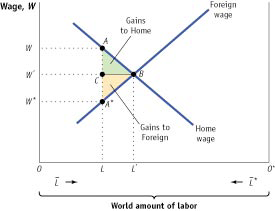 Αρχικά, η χώρα μας έχει OL και η ξένη χώρα έχει O*L  εργάτες. Ο εγχώριος μισθός είναι W και καθορίζεται στο σημείο Α, ο οποίος εί-ναι υψηλότερος από τον ξένο μισθό W *στο σημείο Α*. Οι εργάτες θα μετακινηθούν από την ξένη χώρα στη χώρα μας προκειμένου να πετύχουν υψηλότερους μισθούς. Η ισορροπία με πλήρη μετανάστευ-ση θα επέλθει στο σημείο Β , όπου οι μισθοί θα εξισωθούν στο επί-πεδο W ’. Το κέρδος από τη μετανάστευση μετρείται με το τρίγωνο ABC ενώ το A*BC αντιπροσωπεύει το κέρδος για την ξένη χώρα. 
Παρόμοια στην ξένη χώρα υπάρχει μια αντίστροφη σχέση ανάμεσα στον αριθμό των εργατών και στο μισθό τους. Πριν από οποιαδήποτε μετανάστευση το εργατικό δυναμικό στην ξένη χώρα ήταν O*L και δείξαμε ότι ο μισθός ήταν W* στο σημείο Α*. Αυτός ο μισθός είναι χαμηλότερος από τον εγχώριο μισθό που είναι W , οπότε κάποιοι εργάτες θα θελήσουν να μεταναστεύσουν από την ξένη χώρα προς τη χώρα μας. Θυμηθείτε ότι μετρούμε τους ξένους εργάτες από δεξιά (O*) προς τα αριστερά, όταν το εργατικό δυναμικό στο εξωτερικό συρρικνώνεται από Ο*L   σε   Ο*L’, οι ξένοι μισθοί αυξάνονται από W* σε W’ στο σημείο Β.
Βλέπουμε ότι όσο φεύγουν οι ξένοι εργάτες ωφελούνται αυτοί που μένουν πίσω καθώς οι μισθοί τους αυξάνονται. Θα αναφερθούμε τώρα στο σημείο Β ως το σημείο ισορροπίας με πλήρη μετανάστευση. Σ’ αυτό το σημείο οι μισθοί που κερδίζουν οι εργαζόμενοι εγχώρια και στο εξωτερικό εξισώνονται στο επίπεδο W’. Θα πάρει σίγουρα πολύ χρόνο για τη μετανάστευση για να οδηγήσει σε μια απόλυτη εξίσωση των μισθών ανάμεσα σε χώρες. Στη συζήτησή μας για τη μετανάστευση ανάμεσα στον παλιό κόσμο και τον καινούργιο είδαμε ότι οι πραγματικοί μισθοί στο Νέο κόσμο είναι ακόμα διπλάσιοι σε σχέση με τους ευρωπαϊκούς ακόμα και σαράντα χρόνια μετά τη μετανάστευση μεγάλης κλίμακας. Επομένως, η ισορροπία με πλήρη μετανάστευση επιτυγχάνεται μόνο σε ιδιαίτερα μακροχρόνια περίοδο. Η ερώτηση την οποία θα θέλαμε να απαντήσουμε είναι κατά πόσο αυτή η μετανάστευση έχει ωφελήσει τους εργάτες (χωρίς να συμπεριλαμβάνουμε τους μετανάστες) το εργατικό δυναμικό και το κεφάλαιο στη χώρα μας. Επιπρόσθετα, θέλουμε να γνωρίζουμε το κατά πόσο η μετανάστευση έχει ωφελήσει την ξένη χώρα συμπεριλαμβανομένων και των μεταναστών.
Τα κέρδη για τη χώρα υποδοχής  
 Προκειμένου να προσδιορίσουμε το κατά πόσο υπάρχουν συνολικά κέρδη για τη χώρα υποδοχής χρειάζεται να μετρήσουμε τη συμβολή του κάθε ξένου εργάτη στην παραγωγή ενός προϊόντος ή του άλλου σ’ αυτή τη χώρα. Αυτή η μέτρηση είναι εύκολη. Το οριακό προϊόν της εργασίας σε οποιοδήποτε κλάδο (πολλαπλασιασμένο με την τιμή των προϊόντων) είναι ίσο με τον εγχώριο μισθό. Επομένως, οι πρώτοι ξένοι εργάτες που θα μεταναστεύσουν έχουν ένα οριακό προϊόν ίσο με τον εγχώριο μισθό, ο οποίος είναι W στο σημείο Α. Καθώς περισσότεροι ξένοι εργάτες μεταναστεύουν το οριακό προϊόν της εργασίας και στους δυο εγχώριους κλάδους μειώνεται λόγω των φθινουσών αποδόσεων. Μπορούμε να μετρήσουμε το οριακό προϊόν των μεταναστών με το μισθό που αυτοί πληρώνονται στη χώρα μας και ο οποίος μειώνεται από W σε W’ καθώς μετακινούμαστε προς τα κάτω στην εγχώρια καμπύλη  μισθών από το σημείο Α στο σημείο Β.
Στην ισορροπία με πλήρη μετανάστευση του σημείου Β όλοι οι ξένοι μετανάστες πληρώνονται τον εγχώριο μισθό που είναι W’. Όλοι όμως οι ξένοι εργάτες εκτός από τον τελευταίο που μετανάστευσε είχαν ένα οριακό προϊόν εργασίας που ήταν πάνω από το W’. Ο πρώτος ξένος εργάτης είχε ένα οριακό προϊόν W  και οι επόμενοι είχαν οριακά προϊόντα τα οποία κυμαίνονταν ανάμεσα στο W και στο W’. Επομένως, η συμβολή τους στην παραγωγή προϊόντων στην εγχώρια οικονομία ξεπερνά το μισθό που αυτοί πληρώνονται. Οι πρώτοι ξένοι μετανάστες είχαν ένα οριακό προϊόν W , αλλά εισέπρατταν ένα μισθό W’, επομένως το κέρδος για την εγχώρια οικονομία από την απασχόληση αυτών των εργατών ήταν (W – W’). Κατά παρόμοιο τρόπο κάθε μετανάστης που ήρθε αργότερα είχε ένα οριακό προϊόν ανάμεσα στο W και W’, αλλά εξακολουθούσε να πληρώνεται το μισθό W’ επομένως η διαφορά ανάμεσα στο οριακό τους  προϊόν και στους μισθούς αποτελεί ένα κέρδος για την εγχώρια οικονομία.
Προσθέτοντας τα κέρδη για την εγχώρια οικονομία από τους ξένους εργάτες καταλήγουμε με το τρίγωνο ABC, το οποίο αντιπροσωπεύει τα εγχώρια κέρδη ως αποτέλεσμα της πλήρους μετανάστευσης. Ο λόγος γι’ αυτά τα κέρδη είναι ο νόμος των φθινουσών αποδόσεων. Καθώς περισσότεροι ξένοι μετανάστες προστίθενται στο εγχώριο εργατικό δυναμικό το οριακό τους προϊόν μειώνεται,, αλλά επειδή ο μισθός ισούται με το οριακό προϊόν του τελευταίου εργάτη πρέπει να είναι λιγότερος από το οριακό προϊόν των προηγούμενων μεταναστών. Αυτή η οικονομική λογική εγγυάται κέρδη για τη χώρα μας από τη μετανάστευση.
Κέρδη για την χώρα προέλευσης  
Σκεφτείτε τώρα τη  χώρα προέλευσης. Προκειμένου να υπολογίσουμε τα συνολικά κέρδη από τη μετανάστευση περιλαμβάνουμε τους μισθούς που εισπράττουν οι μετανάστες που φεύγουν προκειμένου να υπολογίσουμε το ξένο εισόδημα. Αυτοί οι μισθοί συνήθως επιστρέφονται στις οικογένειές τους, αλλά ακόμα κι αν δεν επιστρέψουν περιλαμβάνονται στους μισθούς που κερδίζουν οι μετανάστες στη μέτρηση του ξένου εισοδήματός μας επειδή αυτό προέρχεται από εκεί όπου οι μετανάστες προήλθαν.
Οι μετανάστες και τα εμβάσματά τους
Οι μετανάστες συχνά στέλνουν ένα σημαντικό μέρος των χρημάτων που κερδίζουν πίσω στην πατρίδα τους, ποσά στα οποία θα αναφερόμαστε ως εμβάσματα. Σύμφωνα με υπολογισμούς της Παγκόσμιας Τράπεζας τα εμβάσματα  προς αναπτυσσόμενες χώρες ξεπερνούσαν τα 336 δις. δολάρια το 2008 σε σχέση με τα 289 δις. για το 2007. Οι οικονομολόγοι της Παγκόσμιας Τράπεζας πίστευαν ότι η παγκόσμια ύφεση και η αύξηση της παγκόσμιας ανεργίας που την ακολούθησε θα μείωνε την ικανότητα των μεταναστών να στέλνουν χρήματα στις πατρίδες τους. Παρόλα αυτά φαίνεται ότι το 2008 πολλοί μετανάστες μείωσαν τη δική τους κατανάλωση αντί να μειώσουν τα εμβάσματα προς αυτούς που άφησαν πίσω τους στις πατρίδες τους. Μια απότομη μείωση των ιδιωτικών κινήσεων κεφαλαίων το 2008 κατέστησε τα εμβάσματα ακόμα πιο σημαντική πηγή εξωτερικής χρηματοδότησης για τον αναπτυσσόμενο κόσμο.
Η ισχύς των εμβασμάτων σε συνθήκες οικονομικής στασιμότητας προκλήθηκε σε σημαντικό βαθμό τη σημαντική αύξηση των ροών αυτών προς τη Νότια Ασία όπου μπορεί κανείς να βρει δυο από τους μεγαλύτερους προορισμούς των εμβασμάτων, την Ινδία και την Κίνα. Τα εμβάσματα μειώθηκαν κατά 6% το 2009 στο ποσό των 316 δις. δολαρίων. Η αύξηση των εμβασμάτων προς τις χώρες της Νότιας Ασίας εμπόδισε την πτώση αυτή να είναι ακόμη μεγαλύτερη. Ειδικά σε περιόδους οικονομικής κρίσης τα εμβάσματα είναι ένα σημαντικό συμπλήρωμα στην επίσημη ξένη βοήθεια.. Για όλες τις χώρες εκτός του Σουδάν το εισόδημα το οποίο αποστέλλεται στην πατρίδα από τους μετανάστες είναι μεγαλύτερη πηγή εισοδήματος απ’ ότι η επίσημη βοήθεια. Το γεγονός ότι οι μετανάστες επιστρέφουν ένα μέρος του εισοδήματός τους πίσω στην πατρίδα τους μπορεί να μην είναι αρκετό για να αποζημιώσει τις χώρες αυτές για την απώλεια του εργατικούς τους δυναμικού.
Προκειμένου να υπολογίσουμε οποιοδήποτε κέρδος για τη χώρα προέλευσης από τη μετανάστευση των εργατών αυτών θα πρέπει να συμπεριλάβουμε όλα τα οφέλη των μεταναστών στο εισόδημα της πατρίδας τους. Αυτό αντιπροσωπεύει το 4,3% των πτυχιούχων Πανεπιστημίων της Ινδίας. Το 2008 το 53% των μεταναστών που γεννήθηκαν στην Ινδία που ζούσαν στις χώρες του ΟΟΣΑ είχαν δευτεροβάθμια εκπαίδευση. Αλλά για τις μικρότερες  χώρες αυτή η εκροή ήταν πολύ μεγαλύτερη. Σχεδόν το 47% του εργατικού δυναμικού με πανεπιστημιακή εκπαίδευση της Γκάνα έφυγε προς τις χώρες του ΟΟΣΑ για την Γουϊνέα το ποσοστό αυτό είναι 89%.  Εκτός κι αν αυτοί οι μετανάστες επιστρέψουν ένα μεγάλο μέρος των απολαβών τους πίσω στην πατρίδα τους οι χώρες τους θα χάσουν από την εκροή αυτών των εργατών αυτού του μορφωτικού επιπέδου.
Προκειμένου να δώσει απάντηση στο πρόβλημα αυτό ο Jagdish Bhagwati (ένας οικονομολόγος που γεννήθηκε στην Ινδία και τώρα διδάσκει στο Πανεπιστήμιο Columbia της Νέας Υόρκης) πρότεινε οι χώρες να επιβάλουν έναν φόρο «διαρροής εγκεφάλων» επί της φυγής των μορφωμένων εργατών. Η ιδέα αυτή σημαίνει ότι θα πρέπει να επιβληθεί φόρος στα κέρδη των ανθρώπων οι οποίοι ζουν εκτός χώρας από την οποία αυτοί γεννήθηκαν μέσω ενός οργανισμού ,όπως τα Ηνωμένα Έθνη, και ο οποίος θα επιστρέφει  τα έσοδα από αυτή τη φορολογία προς τις χώρες οι οποίες χάνουν τους περισσότερούς τους εργάτες. Με τον τρόπο αυτό οι χώρες με μια εκροή μορφωμένων εργατών θα αποζημιώνονται έστω και μερικώς για την εκροή αυτή. Η επιβολή ενός φόρου «διαρροής εγκεφάλων» έχει συζητηθεί πάρα πολύ, αλλά μέχρι τώρα τίποτα δεν έχει γίνει προκειμένου αυτό να εφαρμοστεί στην πράξη.
Η βιβλιογραφία αναφορικά με τις οικονομικές επιπτώσεις από την εισροή εμβασμάτων δεν είναι πλούσια παρά το γεγονός ότι ιστορικά τα άτομα που εργάζονταν στο εξωτερικό, ανέκαθεν συνήθιζαν να εμβάζουν χρηματικά ποσά στα μέλη της οικογένειάς τους, ιδιαίτερα όταν αυτά δεν τα συνόδευαν, αλλά παρέμεναν στην πατρίδα τους. Για τις χώρες στις οποίες καταλήγουν, τα εμβάσματα αποτελούν οικονομική ενίσχυση αυτών που τα εισπράττουν ή αποταμίευση που αποστέλλουν ή φέρνουν μαζί τους οι μετανάστες και οι ναυτικοί, όταν επιστρέφουν. Από την άλλη, τα εμβάσματα μπορούν να θεωρηθούν ως μια απλή ενδοοικογενειακή μεταφορά εισοδήματος που διαφέρει, όμως, από τη στήριξη των εργαζομένων προς τα μη εργαζόμενα μέλη μιας οικογένειας εντός μιας χώρας, κατά το ότι η συγκεκριμένη μεταφορά εξελίσσεται από μια χώρα προς μια άλλη.
Η οικονομική σκέψη γενικά αντιμετώπισε τα εμβάσματα ως ένα υπο-προϊόν της μετανάστευσης (συμπεριλαμβανομένης και της υπερπόντιας ναυτιλίας), δίνοντας έμφαση στην επίδρασή τους στο ισοζύγιο πληρωμών των χωρών από όπου αυτά προέρχονται και των χωρών όπου αυτά καταλήγουν και αγνοώντας σχεδόν τους προσδιοριστικούς τους παράγοντες. Εμπειρικές διερευνήσεις καταδεικνύουν ότι τα άτομα που εργάζονται στο εξωτερικό είναι συνήθως διατεθειμένα να εργαστούν υπερωριακά και μ’ ένα σχετικά χαμηλό επίπεδο ζωής, επειδή κύριος στόχος τους είναι η μεγιστοποίηση των εμβασμάτων μέσα σ’ ένα σχετικά σύντομο χρονικό διάστημα.
Γενικά, στη βιβλιογραφία επικρατούν δυο διαμετρικά αντίθετες προσεγγίσεις αναφορικά με την επίπτωση των εμβασμάτων για τη χώρα που τα εισπράττει. Μέχρι τις αρχές της δεκαετίας του 1990 η επικρατούσα άποψη ήταν ότι τα εμβάσματα όχι μόνο δεν προωθούν την οικονομική ανάπτυξη της χώρας στην οποία καταλήγουν, αλλά επιπλέον εντείνουν την εξάρτηση των χωρών αυτών από τις χώρες υποδοχής των μεταναστών και, τελικά, υπονομεύουν την αναπτυξιακή τους προοπτική αυτή καθεαυτή. Η απαισιόδοξη αυτή θεώρηση βασιζόταν στο ότι η εισροή εμβασμάτων εντείνει τη μετανάστευση, με αποτέλεσμα η χώρα που τα εισπράττει να μείνει στο τέλος χωρίς το εργατικό δυναμικό που απαιτείται για την ανάπτυξή της. Κάτω από αυτές τις συνθήκες, ούτε τα εμβάσματα θα κατευθυνθούν σε παραγωγικές επενδύσεις ούτε ξένοι επενδυτές θα αποφασίσουν να εγκατασταθούν στη χώρα αυτήν, καθώς η επένδυση προϋποθέτει και την ύπαρξη άφθονου και αξιόπιστου εργατικού δυναμικού, το οποίο δεν θα υπάρχει πλέον.
Τα τελευταία χρόνια, όμως, παρατηρείται μια εντυπωσιακή μεταστροφή προς μια θετικότερη αποτίμηση του αναπτυξιακού ρόλου των εμβασμάτων. Η μεταστροφή αυτή οφείλεται κυρίως στο ότι το μέγεθος των εμβασμάτων είναι πλέον τόσο μεγάλο (93 δισεκατομμύρια δολάρια Η.Π.Α. για το 2003 σε παγκόσμια κλίμακα), ώστε και οι πιο απαισιόδοξοι να αναγνωρίζουν την εν δυνάμει τουλάχιστον συμβολή τους στην οικονομική ανάπτυξη.
Θα συνοψίσουμε τις πιθανές θετικές και αρνητικές επιπτώσεις των εμβασμάτων στη οικονομία της χώρας στην οποία καταλήγουν ως εξής:
Α. Θετικές επιπτώσεις
Εξασφάλιση ξένου συναλλάγματος για τη χρηματοδότηση των ελλειμμάτων και των συναλλαγματικών διαθεσίμων της χώρας.
Χρηματοδότηση της εισαγωγής κεφαλαιουχικών αγαθών και πρώτων υλών που απαιτούνται για τη βιομηχανική ανάπτυξη.
Δημιουργία δεξαμενής αποταμιεύσεων για το σχηματισμό κεφαλαίου και την ανάπτυξη.
Χρηματοδότηση εκπαίδευσης και δημιουργίας ανθρώπινου κεφαλαίου.
Πηγή εισοδήματος για τα μέλη των οικογενειών των μεταναστών, βελτίωση του βιοτικού τους επιπέδου.
Μείωση εισοδηματικών ανισοτήτων και της  φτώχειας.
Β. Αρνητικές επιπτώσεις 
Μείωση των πιέσεων προς την κυβέρνηση για την εφαρμογή μεταρρυθμίσεων και την αντιμετώπιση των ελλειμμάτων στο ισοζύγιο πληρωμών.
Χρηματοδότηση κατανάλωσης εισαγόμενων κυρίως προϊόντων, πυροδότηση πληθωριστικών πιέσεων και αυξήσεων μισθών.
Βαθμιαία στροφή από την αποταμίευση προς την κατανάλωση.
Υπερεξάρτηση των συγγενών των μεταναστών από τα εμβάσματα και βαθμιαία εγκατάλειψη των προσπαθειών τους για εξεύρεση εργασίας και παρασιτισμός.
Αύξηση εισοδηματικών ανισοτήτων.
Ανάπτυξη μηχανισμών «ξεπλύματος χρήματος».
Το ύψος των εμβασμάτων μπορεί να επηρεαστεί από μια σειρά παραγόντων. Ένα άτομο που εργάζεται στο εξωτερικό έχει τρεις επιλογές: να συσσωρεύσει αποταμιεύσεις, να αποκτήσει καταναλωτικά αγαθά και να αποκτήσει κεφαλαιουχικά αγαθά. Μπορεί βέβαια και να επιλέξει κάποιον συνδυασμό. Σε μακρο-οικονομικούς όρους η αποταμίευση είναι συνήθως προαπαιτούμενο για τις δυο άλλες επιλογές. Η αποταμίευση αποτελεί διαφυγούσα κατανάλωση ή μελλοντική επένδυση. 
          Από καθαρά μακρο-οικονομική σκοπιά και ειδικά στην περίπτωση της προσωρινής απασχόλησης στο εξωτερικό, μπορεί κανείς να υποθέσει ότι η απόφαση για τα εμβάσματα λαμβάνεται πάνω στη βάση της λογικής είτε του κύκλου ζωής είτε του μόνιμου εισοδήματος.
Η μη παρεμβολή των τραπεζών στη διαδικασία εκτός του ότι δεν επιτρέπει τον ακριβή υπολογισμό του ύψους των εμβασμάτων (για την ακρίβεια οδηγεί σε σοβαρή υποεκτίμησή τους) μπορεί να δημιουργήσει μια σειρά προβλημάτων, όπως η χρήση διαφορετικών (παράλληλων) νομισμάτων μέσα στην ίδια χώρα και η υπερβολικά υψηλή κυκλοφορία χρήματος που μπορεί να πυροδοτήσει πληθωριστικές πιέσεις. 
Υπάρχουν βασικά δυο είδη εμβασμάτων ως προς τη χρήση και αξιοποίησή τους:
Αυτά που στοχεύουν στη στήριξη της οικογένειας (καταναλωτικό κίνητρο) 
Αυτά που αποτελούν μεταφορά αποταμιεύσεων για αποθησαυρισμό (επενδυτικό κίνητρο). 
	Αυτή η ετερογένεια των εμβασμάτων ως προς τη χρήση τους προκαλεί διαφοροποίηση των παραγόντων που προσδιορίζουν το ύψος τους και τη συχνότητά τους.
Τα εμβάσματα που χρηματοδοτούν την κατανάλωση εξαρτώνται από παράγοντες, όπως ο αριθμός των μελών της οικογένειας του εργαζομένου στο εξωτερικό, το αν αυτά τα μέλη εργάζονται, ο αριθμός των παιδιών της οικογένειας, το μέσο της εισόδημα, η συναλλαγματική ισοτιμία και το επίπεδο και ο ρυθμός αύξησης των τιμών. 
Τα εμβάσματα που προορίζονται για αποθησαυρισμό εξαρτώνται από το ύψος των αποταμιεύσεων που πραγματοποιεί ο εργαζόμενος στην ξένη χώρα, τα σχετικά ύψη των επιτοκίων, τις αποδόσεις ορισμένων επενδύσεων (π.χ. οικοδομές) στη χώρα του, την ισοτιμία και την ασφάλεια των καταθέσεων.
Γενικά, το ύψος των εμβασμάτων συνήθως εξαρτάται από τον αριθμό των ατόμων που εργάζονται στο εξωτερικό, το εισόδημά τους, τη ροπή τους για κατανάλωση και αποταμίευση, το να απασχολούνται ή να είναι άνεργοι, τα κίνητρα που παρέχουν οι χώρες προέλευσής τους, οι συναλλαγματικές ισοτιμίες κ.α. Παρά το ότι οι εμπειρικές διερευνήσεις επιβεβαιώνουν την επίδραση των παραγόντων αυτών, φαίνεται ότι ταυτόχρονα επενεργούν αποφασιστικά και μη οικονομικές μεταβλητές, όπως η οικογενειακή κατάσταση αυτών που εμβάζουν. 
Ένα εξαιρετικά σημαντικό χαρακτηριστικό των εμβασμάτων είναι η «μη κυκλική τους συμπεριφορά», υπό την έννοια ότι εμφανίζονται πολύ λιγότερο ευάλωτα στις οικονομικές διακυμάνσεις απ’ ό,τι οι άλλοι άδηλοι πόροι για τις αναπτυσσόμενες χώρες. Συγκεκριμένα, τόσο το τουριστικό συνάλλαγμα όσο και  η αναπτυξιακή βοήθεια παρουσιάζουν σημαντικές αυξομειώσεις ανάλογα με την οικονομική συγκυρία, ενώ τα εμβάσματα παρουσιάζουν σχετική σταθερότητα.
Θεωρητική προσέγγιση των επιπτώσεων των εμβασμάτων στο ισοζύγιο πληρωμών και την οικονομική πρόοδο και ανάπτυξη
	Τα εμβάσματα μπορούν να συνεισφέρουν τόσο στη δημιουργία ρευστών διαθεσίμων σε συνάλλαγμα όσο και στο σχηματισμό κεφαλαίου της χώρας που τα δέχεται. Ως πηγή συναλλάγματος είναι ίσως προτιμότερα από τις εισαγωγές, καθώς δεν προϋποθέτουν την εισαγωγή πρώτων υλών και εξοπλισμού, όπως συμβαίνει με τα περισσότερα εξαγώγιμα βιομηχανικά προϊόντα. 
	Με βάση το συμπέρασμα αυτό και ακολουθώντας τη λογική του απλοποιημένου κεϋνσιανού μακρο-οικονομικού υποδείγματος, μπορούμε να πούμε ότι ο πολλαπλασιαστής των εμβασμάτων είναι μεγαλύτερος από τον πολλαπλασιαστή των εξαγωγών. Βέβαια, το συμπέρασμα αυτό ισχύει υπό την προϋπόθεση ότι το επιπλέον εισόδημα και η επιπλέον δαπάνη που θα χρηματοδοτηθεί από  τα εμβάσματα δεν θα παρουσιάζει ιδιαίτερα υψηλή ροπή για εισαγωγές.
Σε κάθε περίπτωση η θετική επίδραση των εμβασμάτων στη χώρα στην οποία καταλήγουν, εξαρτάται τόσο από το μέγεθος όσο και από τον τρόπο με τον οποίο αυτά αξιοποιούνται. Αυτό εξηγεί και το γιατί χώρες, όπως η Τουρκία στο παρελθόν και η Αλβανία τα τελευταία χρόνια, επεχείρησαν με πολιτικές κινήτρων να πείσουν τους μετανάστες τους (στη Γερμανία των δεκαετιών του 1960 και του 1970 η πρώτη, στην Ελλάδα και την Ιταλία μετά το 1993 η δεύτερη) να μεγιστοποιήσουν τα εμβάσματά τους και να τα στρέψουν προς επενδύσεις. 
Αν και η εμφανέστερη επίπτωση των εμβασμάτων είναι αυτή στα ισοζύγια πληρωμών των εμπλεκομένων χωρών, τα εμβάσματα μπορούν να επηρεάσουν και μια σειρά άλλους μακρο-οικονομικούς δείκτες. Αν, για παράδειγμα, προκαλούν μια αύξηση της αποταμίευσης που είναι διαθέσιμη για το σχηματισμό κεφαλαίου, μπορούν και να συνεισφέρουν στην αύξηση των παραγωγικών δυνατοτήτων της χώρας που τα δέχεται, καθώς και στην αύξηση της απασχόλησης και του Α.Ε.Π. της.
Αν, όμως, χρηματοδοτήσουν την αγορά εισαγόμενων καταναλωτικών αγαθών, τα οποία δεν μπορεί να εξασφαλίσει η εγχώρια παραγωγή, τότε απλώς θα προκαλέσουν αύξηση των εισαγωγών. 
 Η επιφύλαξη αυτή είναι εξαιρετικά σημαντική, διότι, αν τα εμβάσματα χρηματοδοτήσουν αποκλειστικά την κατανάλωση, η συνεισφορά τους στη διαδικασία ανάπτυξης που περιγράφηκε παραπάνω θα είναι ουσιαστικά ανύπαρκτη. Ειδικά, αν χρηματοδοτήσουν την κατανάλωση εισαγόμενων προϊόντων, θα έχουν και αρνητική επίδραση στο ισοζύγιο πληρωμών, το λεγόμενο αποτέλεσμα «μπούμερανγκ», που ισχύει, όταν η αύξηση του διαθέσιμου εισοδήματος σε μια χώρα οδηγεί σε αύξηση των εισαγωγών της.
Ακόμα κι αν τα εμβάσματα συμβάλλουν στην αύξηση των επενδύσεων,  δεν είναι βέβαιο και το ότι θα συμβάλλουν στην οικονομική .Είναι πολύ πιθανό τα χρήματα να διοχετευθούν σε λανθασμένη κατεύθυνση.
Οι επενδύσεις που θα πρέπει να χρηματοδοτήσουν τα εμβάσματα είναι πολύ συγκεκριμένες αναφορικά με τη συνεισφορά τους στο σχηματισμό κεφαλαίου και στην παραγωγή αγαθών που θα επιτρέψουν στη χώρα που τα δέχεται να επιτύχει αυτοτροφοδοτούμενη ανάπτυξη αυξάνοντας τις εξαγωγές της ή/και υποκαθιστώντας τις εισαγωγές της με εγχώρια αγαθά. 
Στο πλαίσιο αυτό, οι επενδύσεις για την κατασκευή κατοικιών, ή για την παραγωγή προϊόντων που θα απευθύνονται αποκλειστικά στην εγχώρια αγορά, μπορούν να μειώσουν και τα δυο ελλείμματα βραχυχρόνια, αλλά να αυξήσουν το έλλειμμα σε ξένο συνάλλαγμα μεσο-μακροπρόθεσμα.  Η περίπτωση της Αλβανίας, όπου η μοναδική ίσως επένδυση που χρηματοδοτούν τα εμβάσματα, είναι η επισκευή ή η κατασκευή κατοικιών, είναι χαρακτηριστική.
Ένα άλλο ζήτημα είναι ότι τα εμβάσματα μπορούν να επηρεάσουν τις εισαγωγές, τις εξαγωγές καθώς και την τύχη της «νηπιακής» βιομηχανίας, μέσω της συναλλαγματικής ισοτιμίας. Τα εμβάσματα προκαλούσαν ανατίμηση του νομίσματος της χώρας, όπου εισέρεαν, καθώς αύξαναν την προσφορά ξένου συναλλάγματος. Η ανατίμηση όμως, μείωνε την ανταγωνιστικότητα των εγχώριων προϊόντων, καθώς έκανε τα εξαγόμενα προϊόντα ακριβότερα στις ξένες αγορές και τα εισαγόμενα φθηνότερα στην εγχώρια αγορά.
Τα εμβάσματα εξασφαλίζουν αφθονία σε ξένο συνάλλαγμα που αρχικά οδηγεί σε de facto ανατίμηση του νομίσματος. Το ανατιμημένο εθνικό νόμισμα, όμως, προκαλεί μείωση των εξαγωγών της και αύξηση των εισαγωγών της, λόγω μείωσης της ανταγωνιστικότητας των προϊόντων της. Πρόκειται για ένα φαινόμενο είναι γνωστό ως η «ολλανδική ασθένεια» και παρουσιάζεται συχνά σε χώρες που εισπράττουν εμβάσματα.
Ένα τελικό ζήτημα που θα πρέπει να ληφθεί υπόψη είναι η επίδραση των εμβασμάτων στην περιφερειακή ανάπτυξη της χώρας που τα δέχεται. Το κατά πόσο, δηλαδή, η εισροή των εμβασμάτων θα βοηθήσει τις λιγότερο αναπτυγμένες περιοχές της χώρας που τα δέχεται, να επιταχύνουν την ανάπτυξή τους και να προσεγγίσουν αυτές που προηγούνται.
Συμπεράσματα 
Η εισροή των εμβασμάτων είναι θετικός παράγοντας για το ισοζύγιο πληρωμών της χώρας που τα εισπράττει κυρίως επειδή μπορούν να αντισταθμίσουν βραχυχρόνια ελλείμματα του εμπορικού ισοζυγίου. Η εξάρτηση,  όμως, από τα εμβάσματα ως πηγή συναλλάγματος μπορεί να επιφέρει μια σειρά από επιπρόσθετα μεσο-μακροπρόθεσμα προβλήματα. 
Τα εμβάσματα μπορεί να παρουσιάσουν ιδιαίτερα μεγάλες διακυμάνσεις από έτος σε έτος. Στην Τουρκία στη δεκαετία του 1970 συνέβη να μειωθούν κατά 24% για μια χρονιά και να αυξηθούν κατά 72% την επομένη. Ανάλογη είναι και η εμπειρία της Αλβανίας στη δεκαετία του 1990. Είναι ενδεικτικό ότι το 1997 που ξέσπασε το σκάνδαλο των πυραμίδων, τα εμβάσματα προς την Αλβανία μειώθηκαν σε σχέση με το 1996 κατά 46,6%, ενώ τον επόμενο χρόνο αυξήθηκαν κατά 69,5%.
Το βασικό πρόβλημα με τις διακυμάνσεις αυτές είναι ότι οι χώρες που εισπράττουν τα εμβάσματα μπορούν συνήθως να κάνουν πολύ λίγα για να μειώσουν το εύρος τους. Οι διακυμάνσεις αυτές αυξάνουν τις δυσκολίες διαχείρισης και ελέγχου της συνολικής ζήτησης βραχυχρόνια, ενώ η αβεβαιότητα που προκαλούν δεν ευνοεί τον πιο μακροπρόθεσμο μακρο-οικονομικό προγραμματισμό.
Κατά δεύτερο λόγο, το γεγονός ότι τα εμβάσματα χαλαρώνουν τον περιορισμό του ελλείμματος του ισοζυγίου πληρωμών βραχυπρόθεσμα, μπορεί να οδηγήσει σε καθυστερήσεις ή και στη μη λήψη των απαραίτητων μέτρων και στρατηγικών για την επίτευξη της οικονομικής ανάπτυξης. Η εισροή εμβασμάτων δημιουργεί όντως μια τεχνητή ευφορία αναφορικά με την πραγματική κατάσταση της οικονομίας και δεν μπορεί να λειτουργήσει ως άλλοθι για τα κενά και τα ελλείμματα της οικονομικής πολιτικής.
Σε κάποιες περιπτώσεις τα εμβάσματα αποκρύπτουν το μέγεθος της αναγκαιότητας για τη λήψη μέτρων για την αναδιάρθρωση της οικονομίας και της βιομηχανίας ειδικότερα, καθώς ουσιαστικά επιτελούν μια από τις βασικότερες λειτουργίες της βιομηχανίας, την εξασφάλιση συναλλάγματος. Η μετανάστευση βέβαια συνολικότερα επιλύει, πάντα βραχυπρόθεσμα βέβαια, το άλλο βασικό πρόβλημα της οικονομίας, αυτό της απασχόλησης του εργατικού δυναμικού. 
	Η μέχρι τώρα ανάλυση ανέδειξε κάποια στοιχεία που θα πρέπει να ληφθούν υπόψη, προκειμένου να αποτιμηθεί η επίδραση των εμβασμάτων στην οικονομία που τα δέχεται. Δεν θα πρέπει οι επιφυλάξεις, οι οποίες  διατυπώθηκαν να ερμηνευθούν ως όγκος παραγόντων που διαμορφώνουν ένα σίγουρα αρνητικό ισοζύγιο αναφορικά με τα αποτελέσματα που επιφέρουν τα εμβάσματα.
Κατ’ αρχάς τα εμβάσματα είναι επωφελή για τις χώρες που τα δέχονται, υπό την προϋπόθεση, όμως, ότι αυτά θα συμβάλλουν στην αύξηση των παραγωγικών τους δυνατοτήτων και ότι το ύψος τους κατά έτος δεν θα παρουσιάζει σημαντικές διακυμάνσεις. Το ότι η εισροή εμβασμάτων δεν αποφέρει πάντοτε σημαντικά κέρδη για τις χώρες που τα λαμβάνουν, μπορεί να εξηγηθεί μόνο πάνω στη βάση της παντελούς αδυναμίας των χωρών αυτών να επηρεάσουν τον όγκο και τις διακυμάνσεις των εμβασμάτων και να τα αξιοποιήσουν κατά τρόπο αποτελεσματικό. 
Αυτό είναι πιθανόν και το κοινό συμπέρασμα όλων των σύγχρονων αναλύσεων που συναντά κανείς στη βιβλιογραφία. Το αν τα εμβάσματα θα συμβάλλουν θετικά ή όχι στην οικονομική ανάπτυξη της χώρας στην οποία καταλήγουν, εξαρτάται αποκλειστικά από την ύπαρξη μιας πλήρους και αποτελεσματικής πολιτικής από την πλευρά της χώρας αυτής με ξεκάθαρους στόχους και μέτρα.
ΕΦΑΡΜΟΓΗ: Τα κέρδη από τη μετανάστευση
Πόσο μεγάλα είναι τα κέρδη από τη μετανάστευση; Για τις Η.Π.Α. μια μελέτη από τον οικονομολόγο George Borjas υπολογίζει τα καθαρά κέρδη από τη μετανάστευση στο περίπου 0,1% του ΑΕΠ. Ο αριθμός αυτός επιτυγχάνεται χρησιμοποιώντας ένα απόθεμα μεταναστών ίσο με το 10% του εργατικού δυναμικού των Η.Π.Α. και υποθέτοντας ότι οι μετανάστες ανταγωνίζονται για τις ίδιες δουλειές με τους εργάτες των ΗΠΑ. Αν αντίθετα υποθέσουμε ότι οι μετανάστες έχουν χαμηλότερη εξειδίκευση κατά μέσο όρο σε σχέση με τον πληθυσμό των Η.Π.Α. και ότι τα κέρδη από τη μετανάστευση είναι λίγο υψηλότερα από το 0,4%  του ΑΕΠ, το καθαρό κέρδος για τις Η.Π.Α. σ’ αυτήν την περίπτωση ισούται με την αύξηση του ΑΕΠ των ΗΠΑ. 
Ο Borjas υπολογίζει ότι τα κέρδη των Η.Π.Α. από τη μετανάστευση μπορεί να φαίνονται μικρά πίσω όμως από τους αριθμούς αυτούς υπάρχει μια μεγαλύτερη ανακατανομή  του εισοδήματος από την εργασία προς το κεφάλαιο για τους ιδιοκτήτες γης.
Παρόλα αυτά, η υπόθεση για μη αξιοποίηση εξειδίκευσης και προσόντων είναι μικρότερη από τη διαφορά παραγωγικότητας ανάμεσα στις χώρες οπότε οι μετανάστες είναι πάντα πιο παραγωγικοί στη χώρα προς την οποία μετακινούνται.
Στη μελέτη τους οι  Klein και Ventura αναλύουν την τελευταία διεύρυνση της Ε.Ε. από 15 χώρες σε 25. Οι εργάτες από τα νέα μέλη, κυρίως χώρες της Ανατολικής Ευρώπης, έχουν καταρχήν τη δυνατότητα να εργαστούν οπουδήποτε στην Ευρωπαϊκή Ένωση, αν και στην πραγματικότητα αυτό θα δημιουργήσει κάποια θέματα για την Ευρωπαϊκή Ένωση. Οι Klein και Ventura υποθέτουν ότι οι αρχικές 15 χώρες της Ευρωπαϊκής Ένωσης έχουν διπλάσια παραγω-γικότητα από τα νέα μέλη. Κατά τη διάρκεια των 10 πρώτων ετών ανακαλύπτουν ότι ο πληθυσμός των 15 παλαιών μελών αυξήθηκε από 0,8%  σε 1,8% και ότι το συνολικό ΑΕΠ της Ε.Ε. αυξήθηκε ως προς το ρυθμό μεταβολής του από το 0,2% σε 0,7%.